Tunneling
PH671 - Transport
Tunneling (MIM)
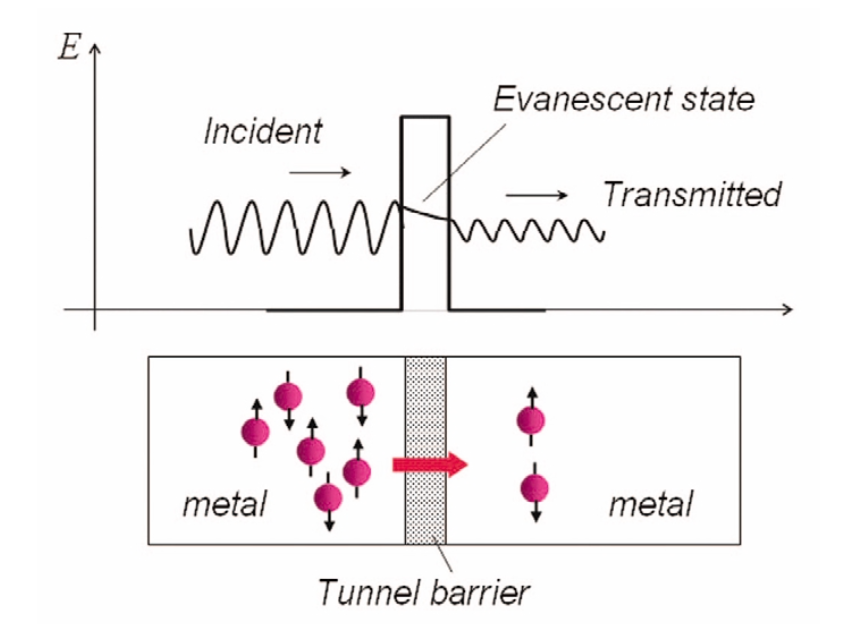 [Speaker Notes: Magnetic Tunnel Junctions
Jian-Gang (Jimmy) Zhu1,* and Chando Park 
NOVEMBER 2006 | VOLUME 9 | NUMBER 11]
Scanning tunneling microscopy (STM)
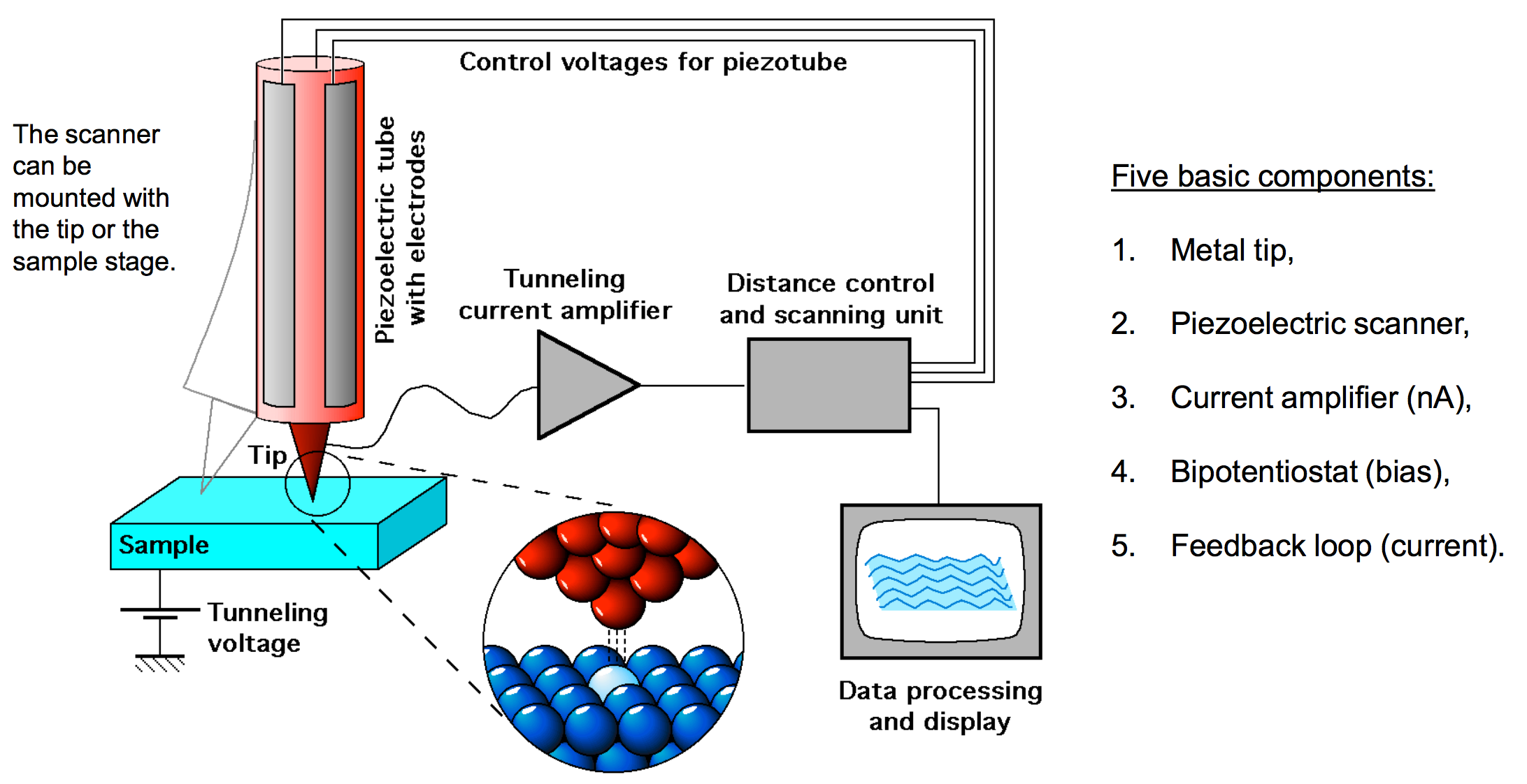 Scanning tunneling microscopy (STM)
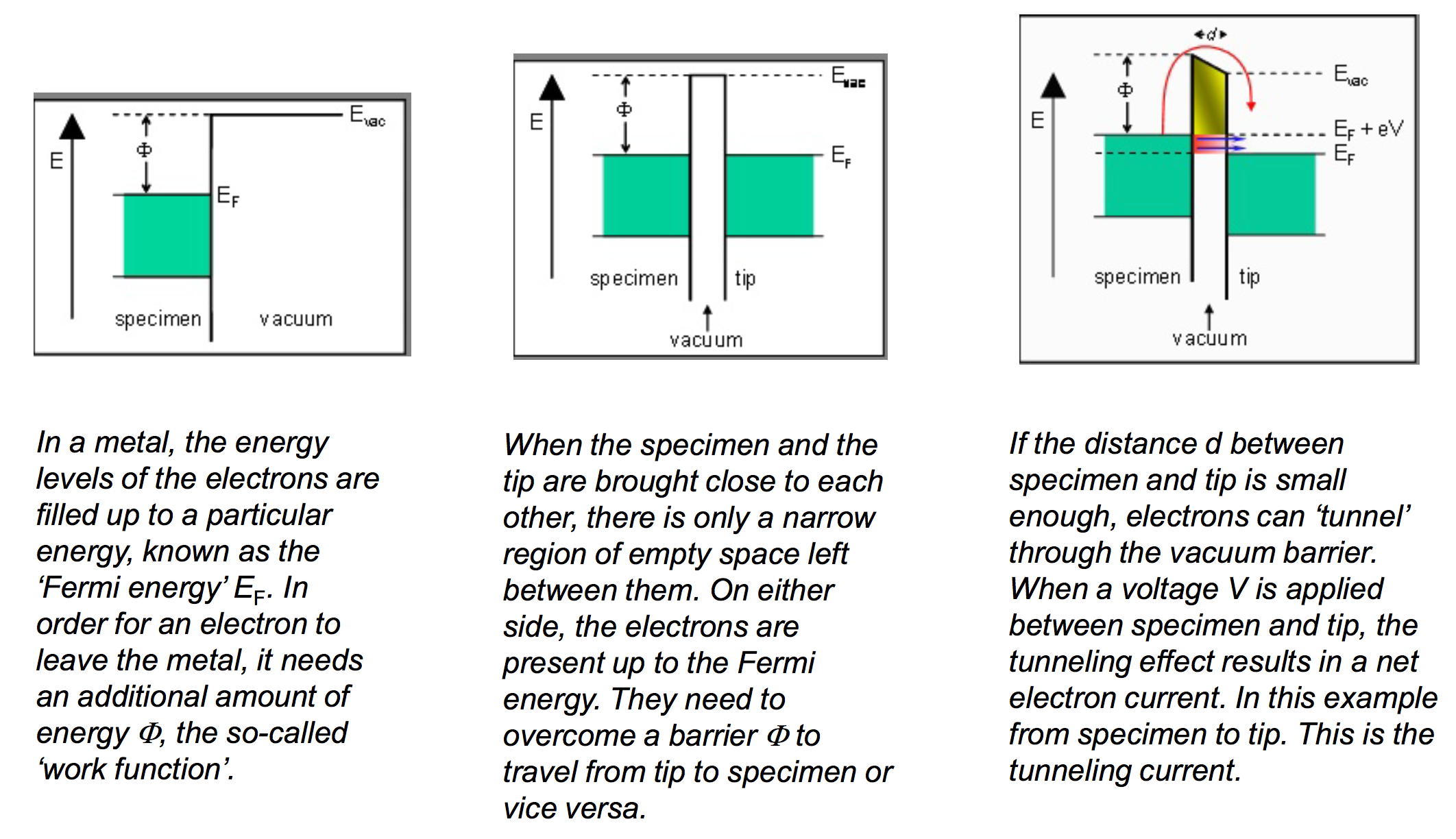 HOPV graphite
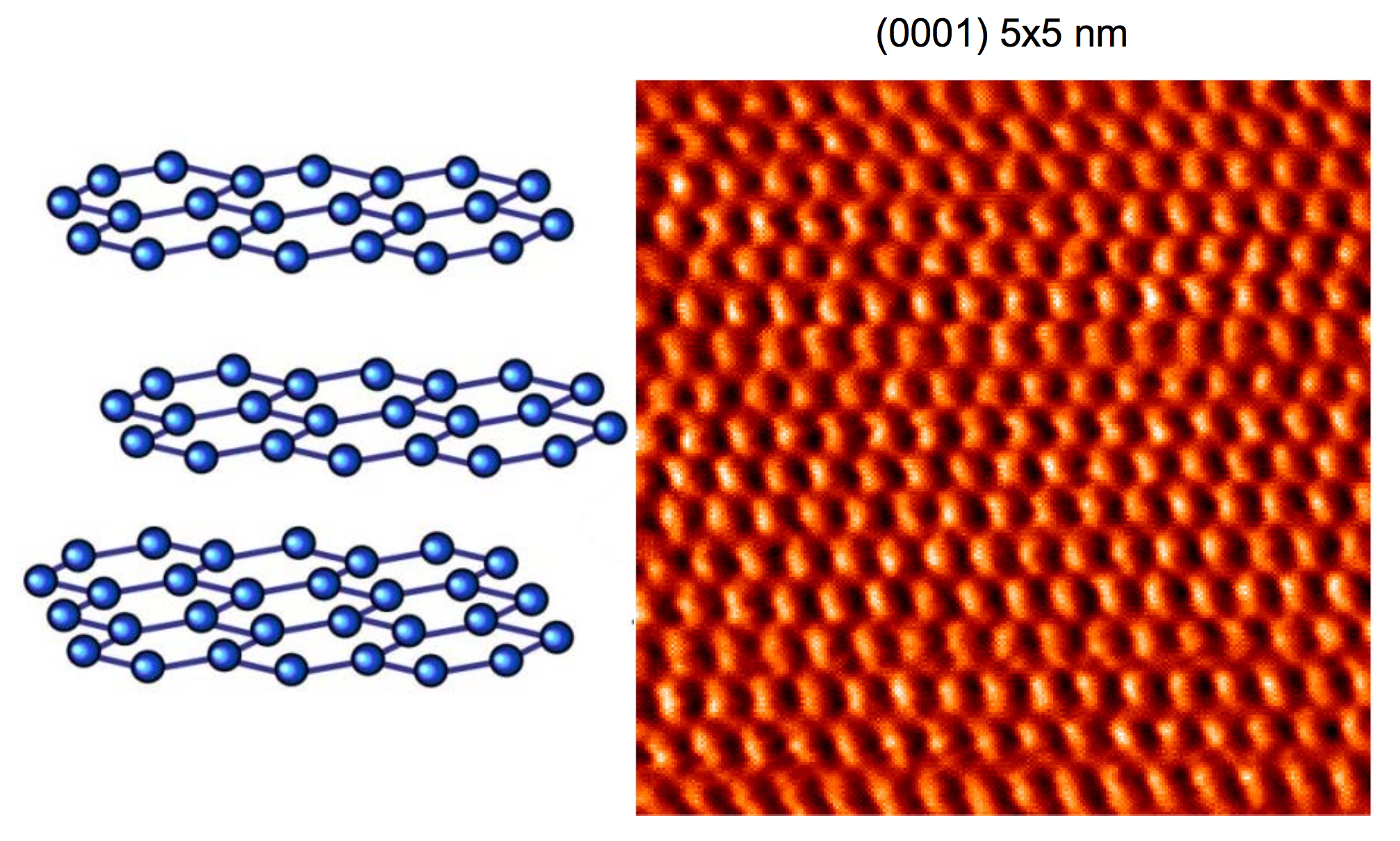 Different information
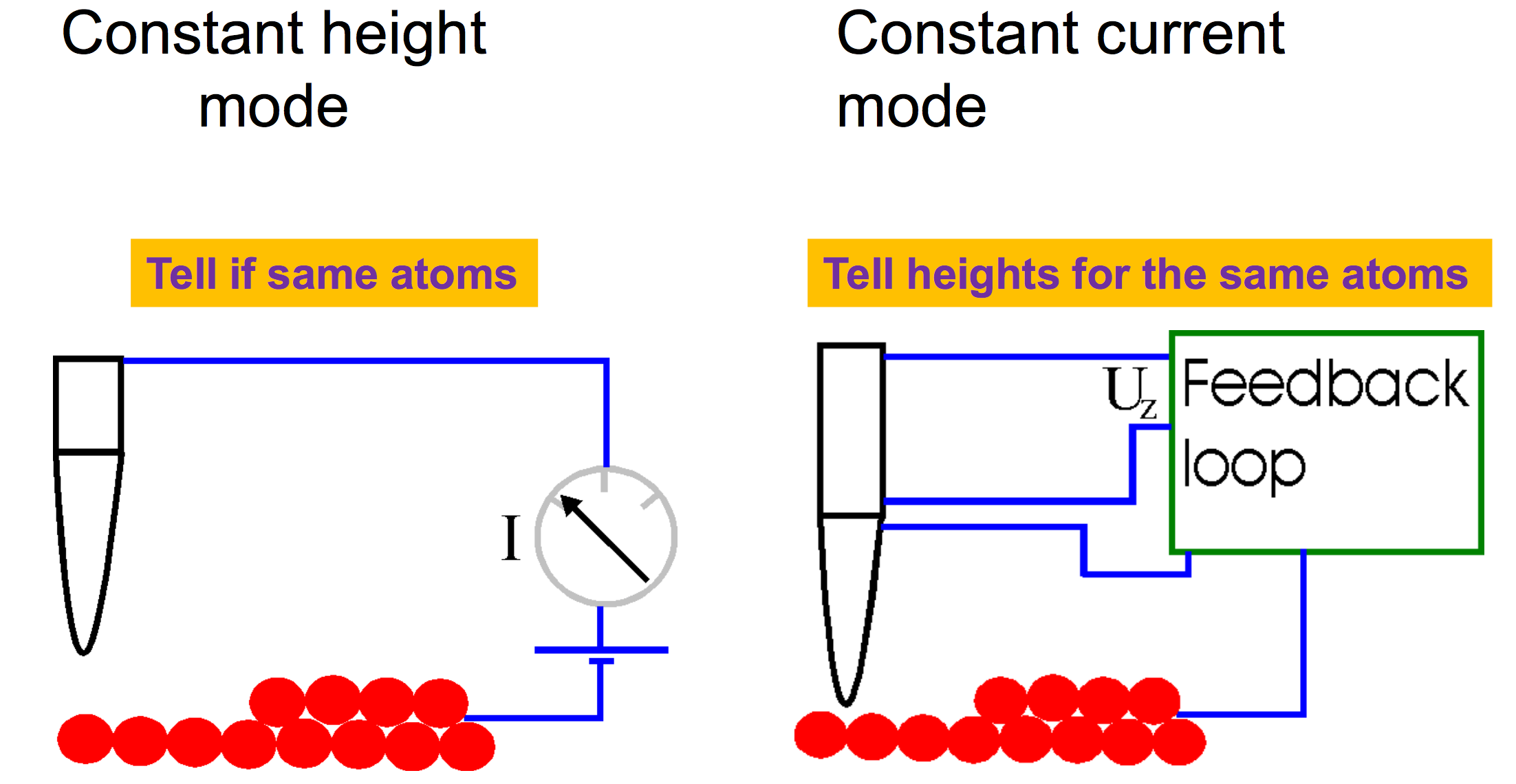 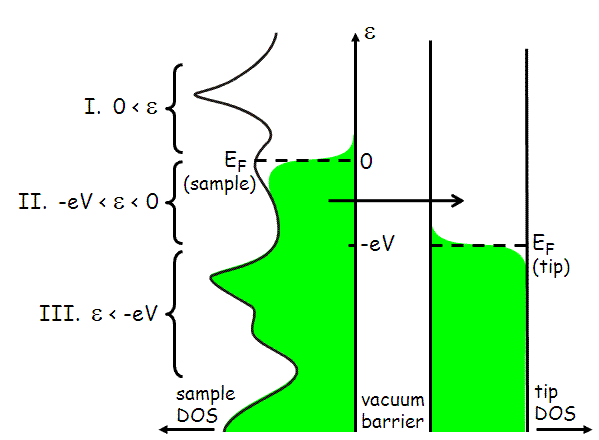 Tunneling current
[Speaker Notes: http://hoffman.physics.harvard.edu/research/STMtechnical.php]
Tunneling current
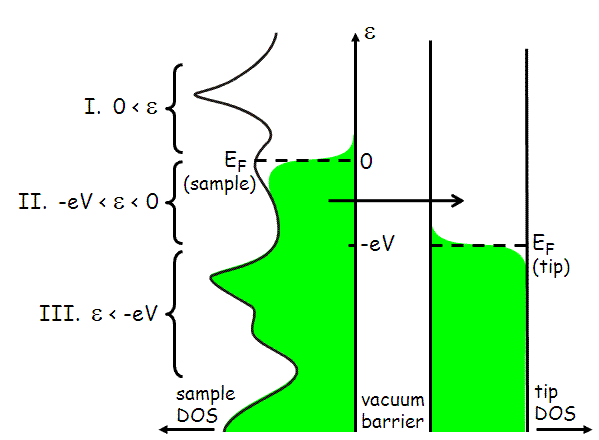 [Speaker Notes: http://hoffman.physics.harvard.edu/research/STMtechnical.php]
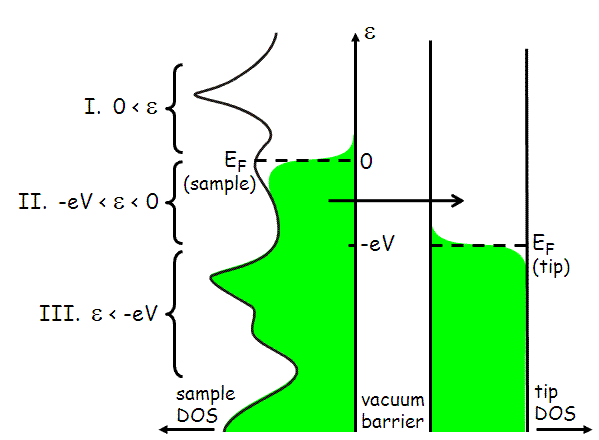 Tunneling current
f is a step function
tip has a flat DoS
[Speaker Notes: http://hoffman.physics.harvard.edu/research/STMtechnical.php]
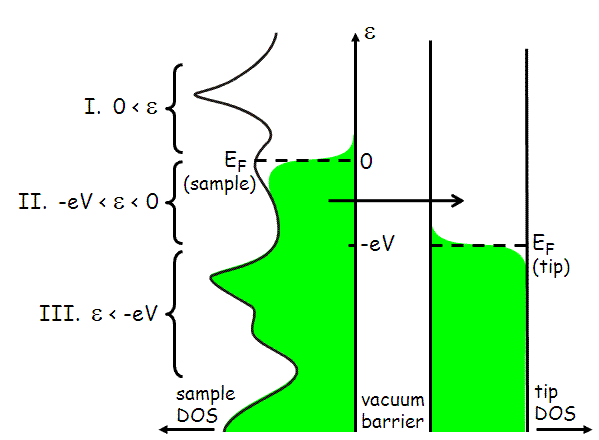 Tunneling current
WKB Approx for M
m : mass of the electron
 s : width of the barrier (tip-sample separation)
φ : barrier height- (mix of Wtip and Wsample)
[Speaker Notes: http://hoffman.physics.harvard.edu/research/STMtechnical.php]
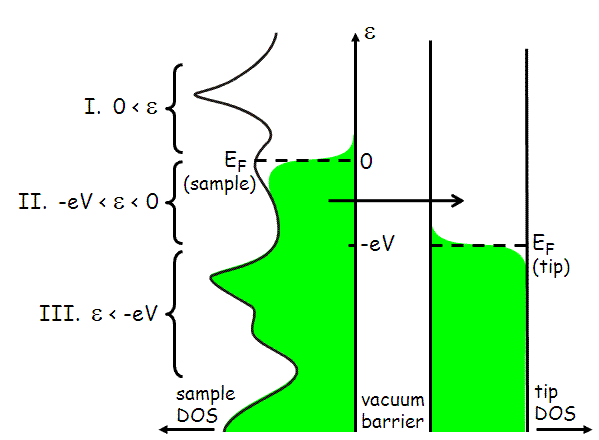 Tunneling current probes distance
Differential conductance probes density of states
[Speaker Notes: http://hoffman.physics.harvard.edu/research/STMtechnical.php]
STM measurements
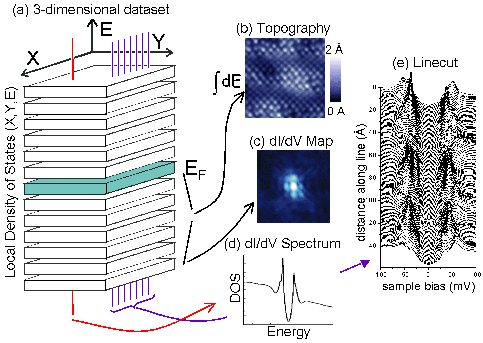 [Speaker Notes: http://hoffman.physics.harvard.edu/research/STMmeas.php]
STM measurements
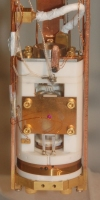 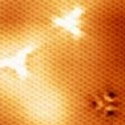 Bi2Se3
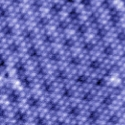 Bi2Sr2CaCu2O8+x
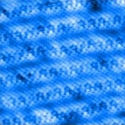 NbSe2
[Speaker Notes: http://hoffman.physics.harvard.edu/research.php]
MIM diodes
Adv. Mater. 2011, 23, 74–78
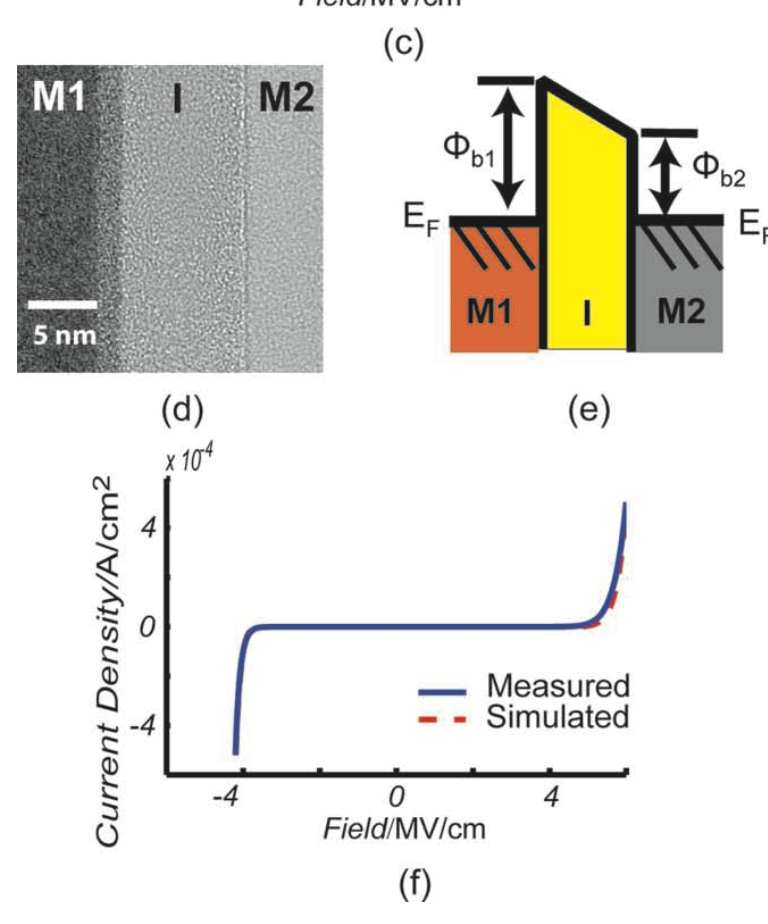 Explain the form of the I-V curve.

What are the work functions of the two metals?
[Speaker Notes: Advancing MIM Electronics: Amorphous Metal Electrodes 
E. William Cowell III, Nasir Alimardani, Christopher C. Knutson, John F. Conley Jr., Douglas A. Keszler, Brady J. Gibbons, and John F. Wager 
Adv. Mater. 2011, 23, 74–78]
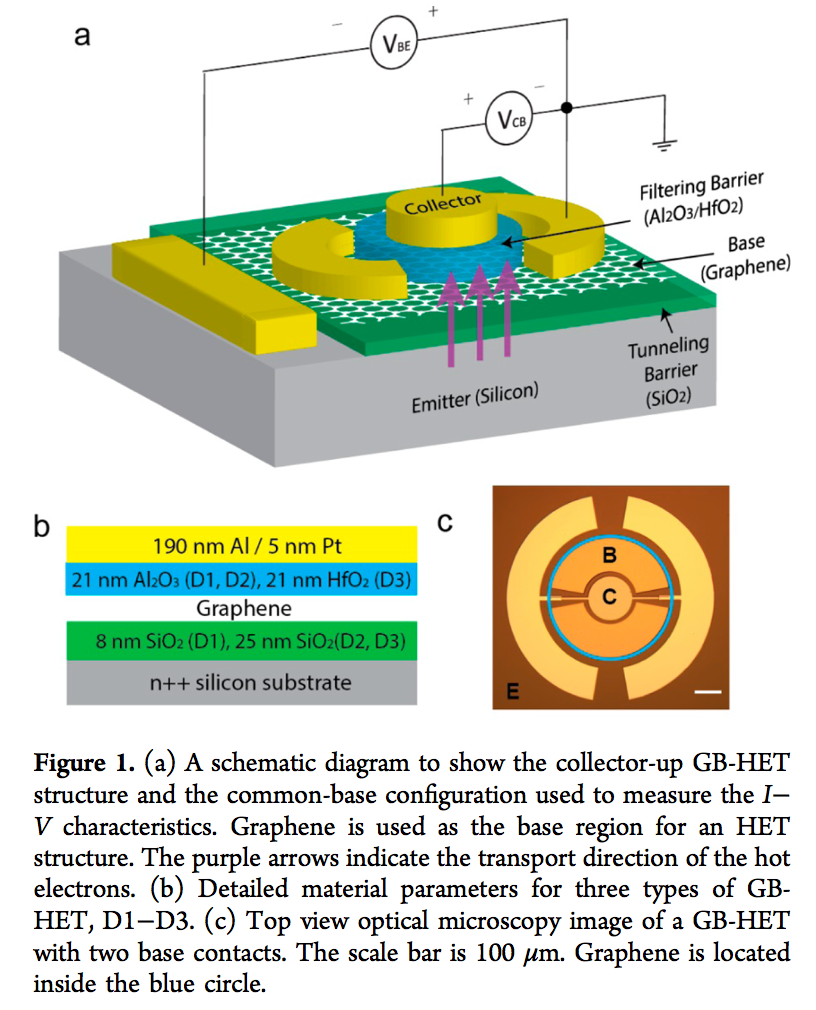 Graphene HET
Nano Lett. 2013, 13, 2370−2375
[Speaker Notes: Vertical Graphene-Base Hot-Electron Transistor 
Caifu Zeng,† Emil B. Song,†,‡ Minsheng Wang,† Sejoon Lee,†,§ Carlos M. Torres, Jr.,† Jianshi Tang,† Bruce H. Weiller,‡ and Kang L. Wang 
Nano Lett. 2013, 13, 2370−2375]
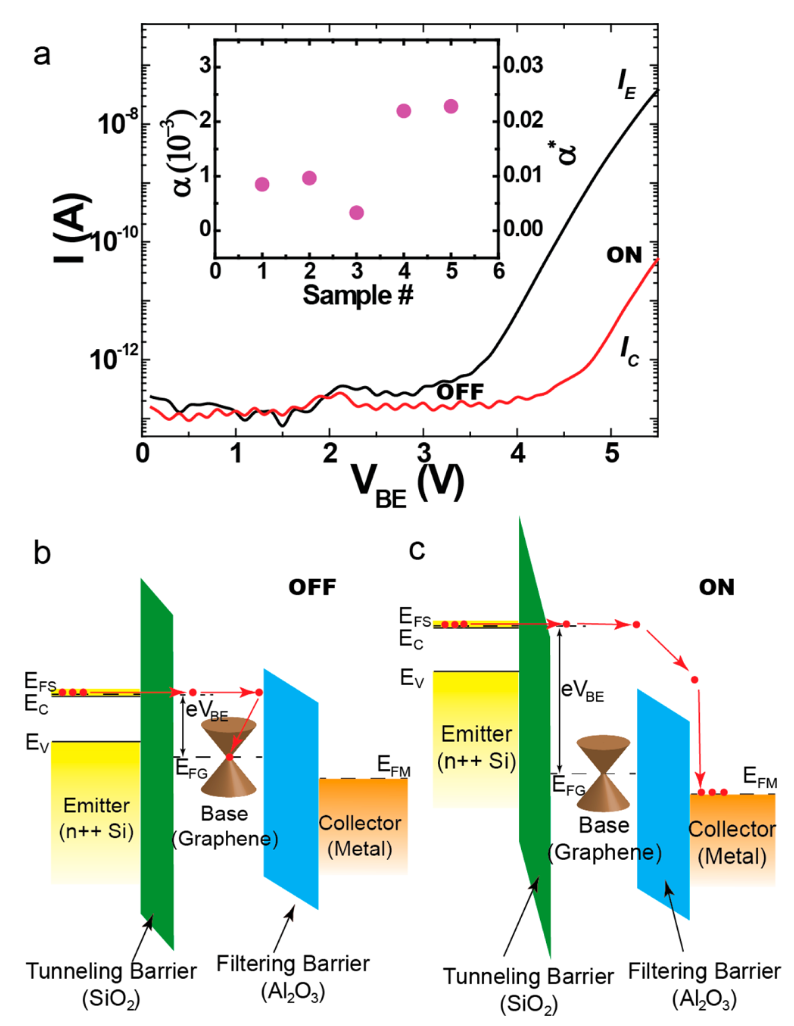 Graphene HET
Nano Lett. 2013, 13, 2370−2375
Explain the form of the I-V curve.

How does the device work?
[Speaker Notes: Vertical Graphene-Base Hot-Electron Transistor 
Caifu Zeng,† Emil B. Song,†,‡ Minsheng Wang,† Sejoon Lee,†,§ Carlos M. Torres, Jr.,† Jianshi Tang,† Bruce H. Weiller,‡ and Kang L. Wang 
Nano Lett. 2013, 13, 2370−2375]
Graphene HET
Nano Lett. 2013, 13, 2370−2375
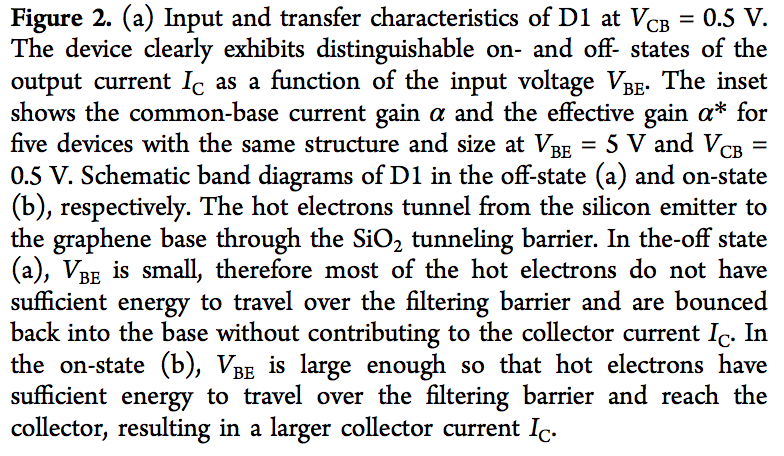 [Speaker Notes: Vertical Graphene-Base Hot-Electron Transistor 
Caifu Zeng,† Emil B. Song,†,‡ Minsheng Wang,† Sejoon Lee,†,§ Carlos M. Torres, Jr.,† Jianshi Tang,† Bruce H. Weiller,‡ and Kang L. Wang 
Nano Lett. 2013, 13, 2370−2375]
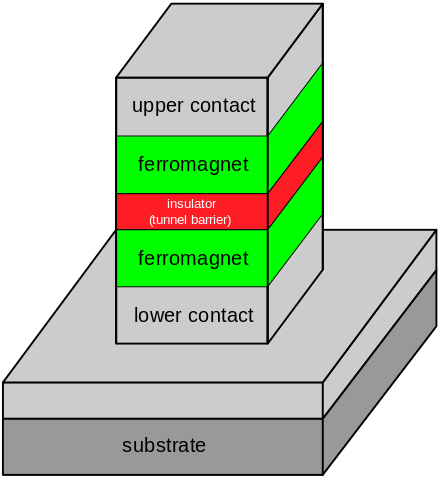 TMR Junction
Ref?
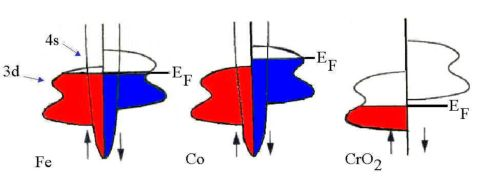 [Speaker Notes: `Wikipedia magnetic tunneling
http://www.tcd.ie/Physics/Magnetism/Research/halfmetals.php – CrO2 is a half metal ; Fe, Co are traditional ferromagnets]
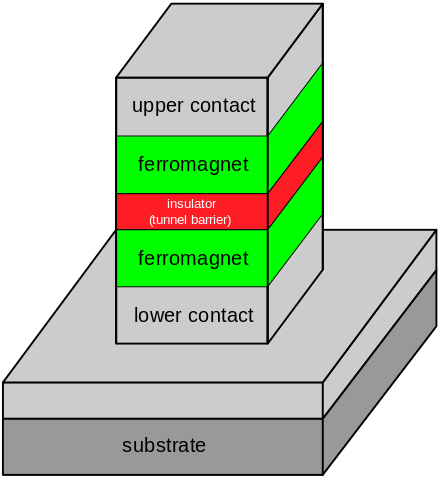 TM Junction

Explain the tuneling effect
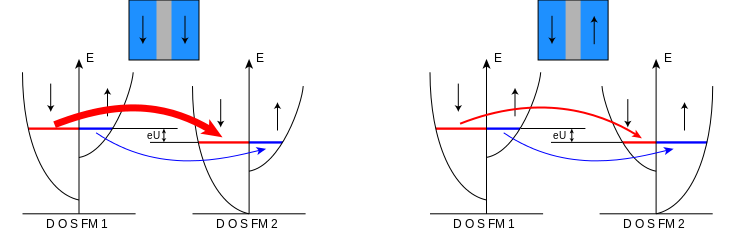 [Speaker Notes: `Wikipedia magnetic tunneling
ipedia.org/wiki/Tunnel_magnetoresistance#/media/File:TunnelSchema_TMR.svg]
SPINTRONICS
The spin valve is the simplest magnetoresistive device.
Two ferromagnetic layers separated by a metallic spacer. One FM layer is pinned; the other is free to switch between parallel and antiparallel alignments corresponding to the low and high resistivity states, respectively.

If the magnetization in the two layers is parallel => easy passage of spin polarized electrons ; if not then very difficult passage.  

“GMR” = giant magnetoresistance

Already (1997) in your computers - market was worth billions.
Now (2000’s) replaced by magnetic tunnel junctions.
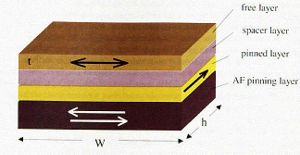 http://www.tcd.ie/Physics/Magnetism/Research/halfmetals.php
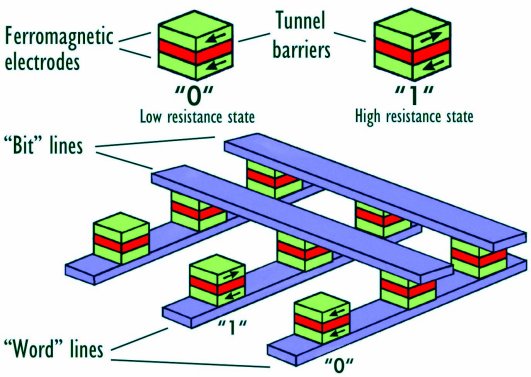 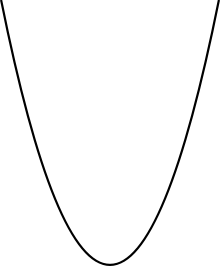 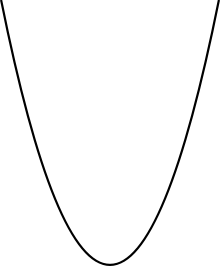 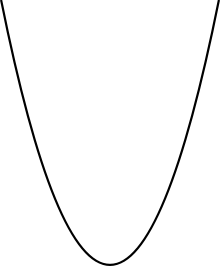 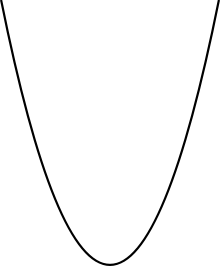 Star formation
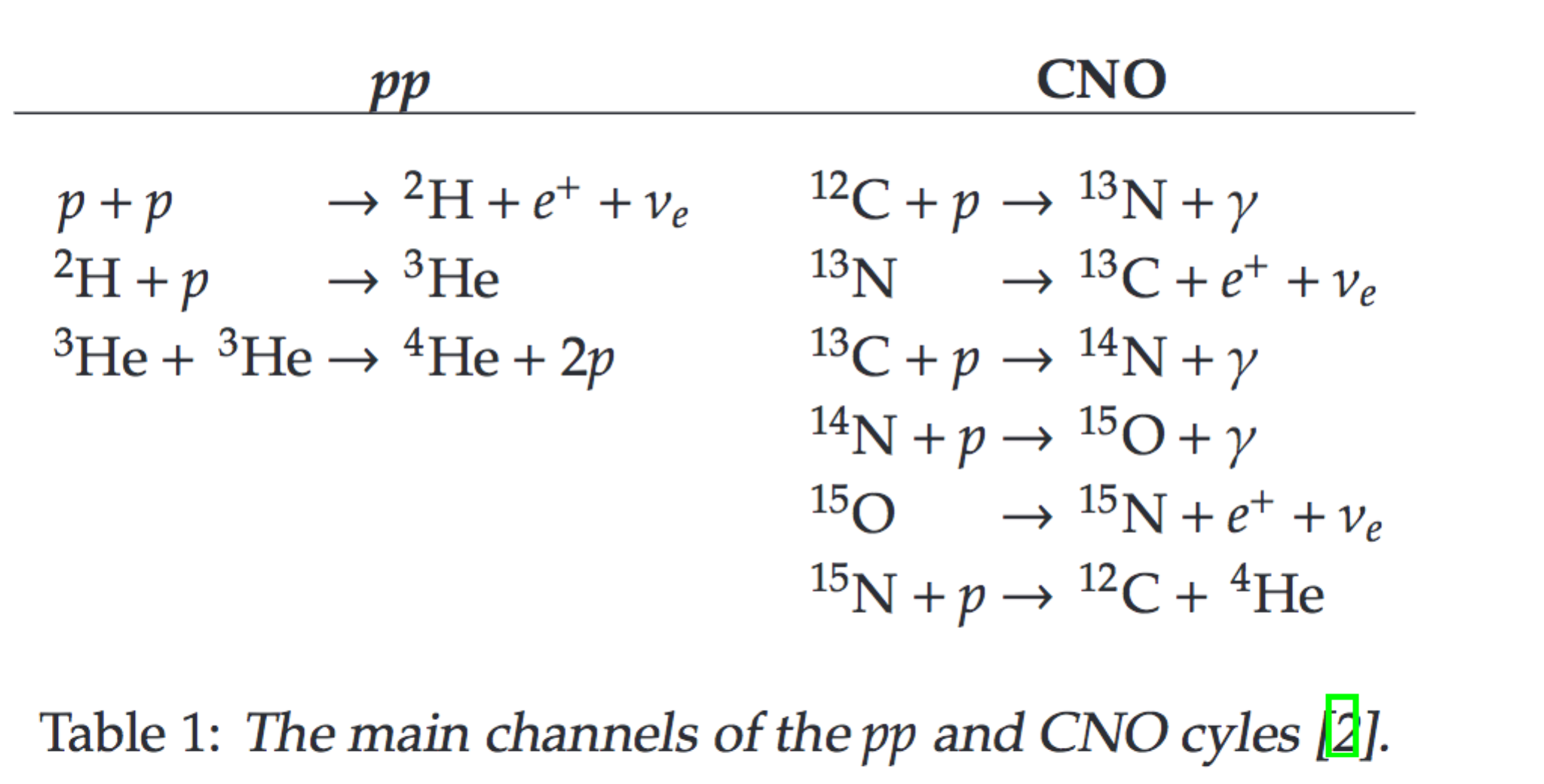 Formation of life …
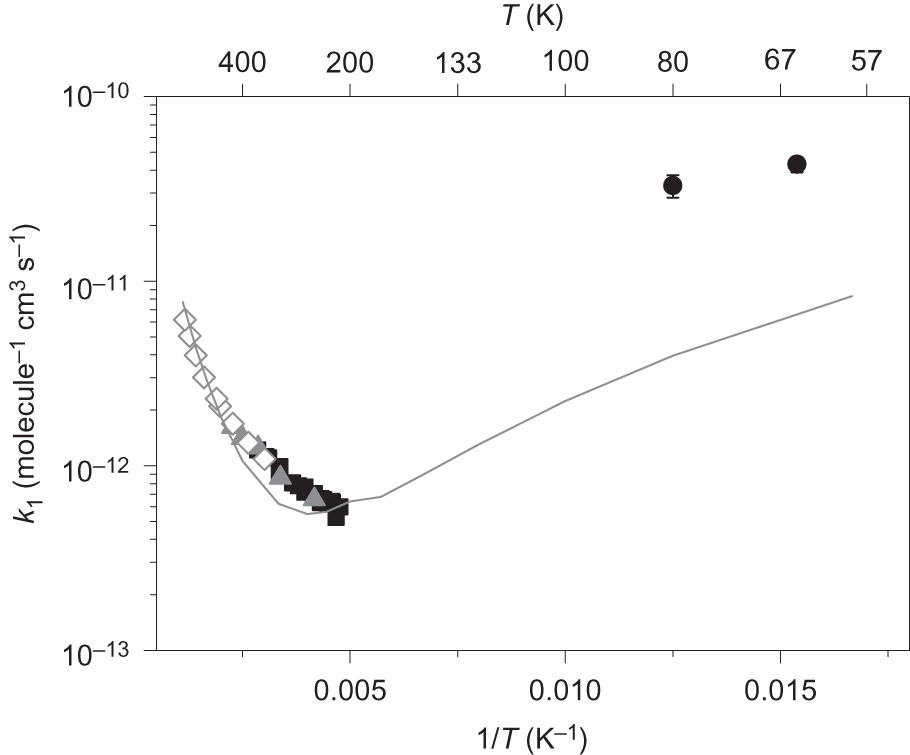 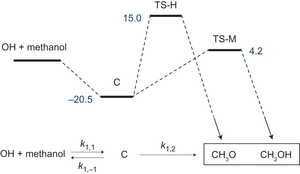 Accelerated chemistry in the reaction between the hydroxyl radical and methanol at interstellar temperatures facilitated by tunneling, Robin J. Shannon, Mark A. Blitz, Andrew Goddard & Dwayne E. Heard , Nature Chemistry 5, 745–749 (2013) doi:10.1038/nchem.1692